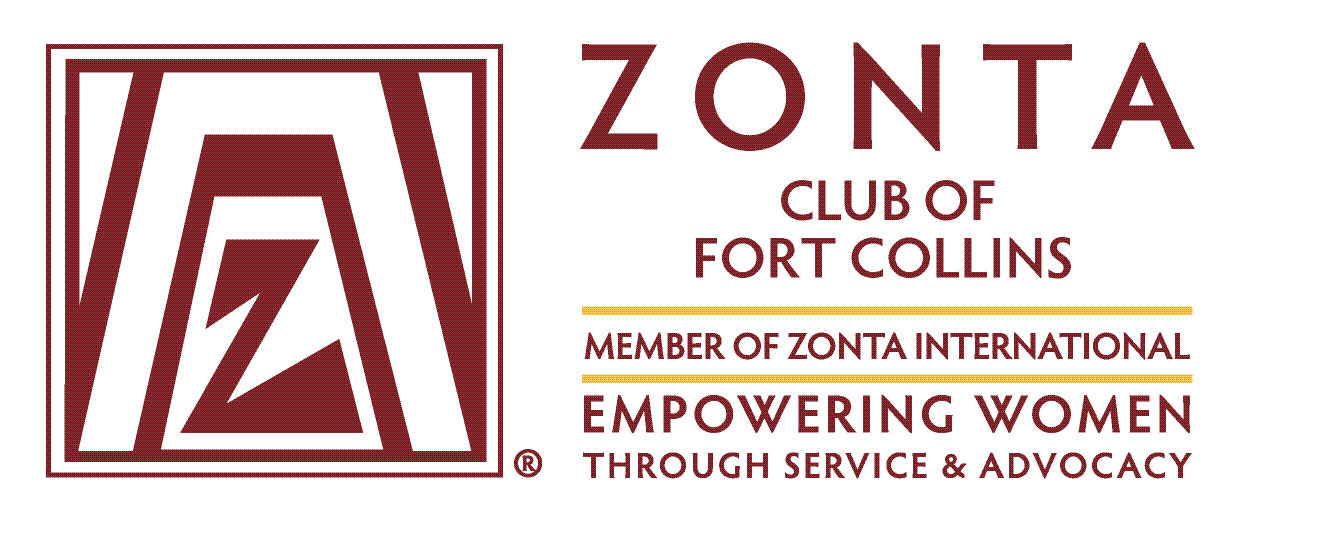 Managing Change: 	Surviving and Thriving in the Midst of 	Chaos
Judy Barth, Zonta Club of Fort Collins
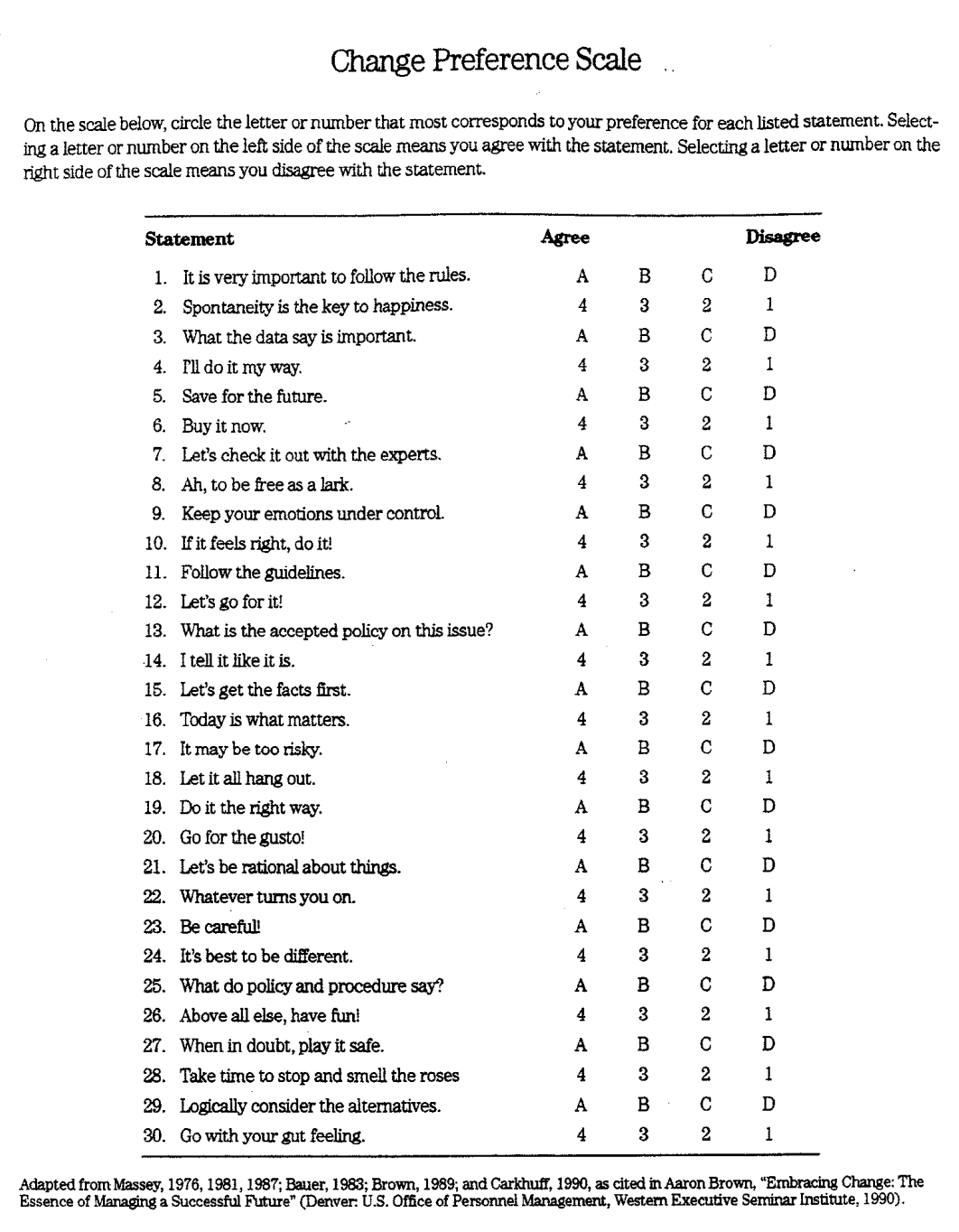 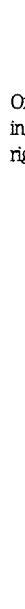 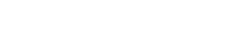 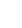 The Change Preference        Scale  - Sample
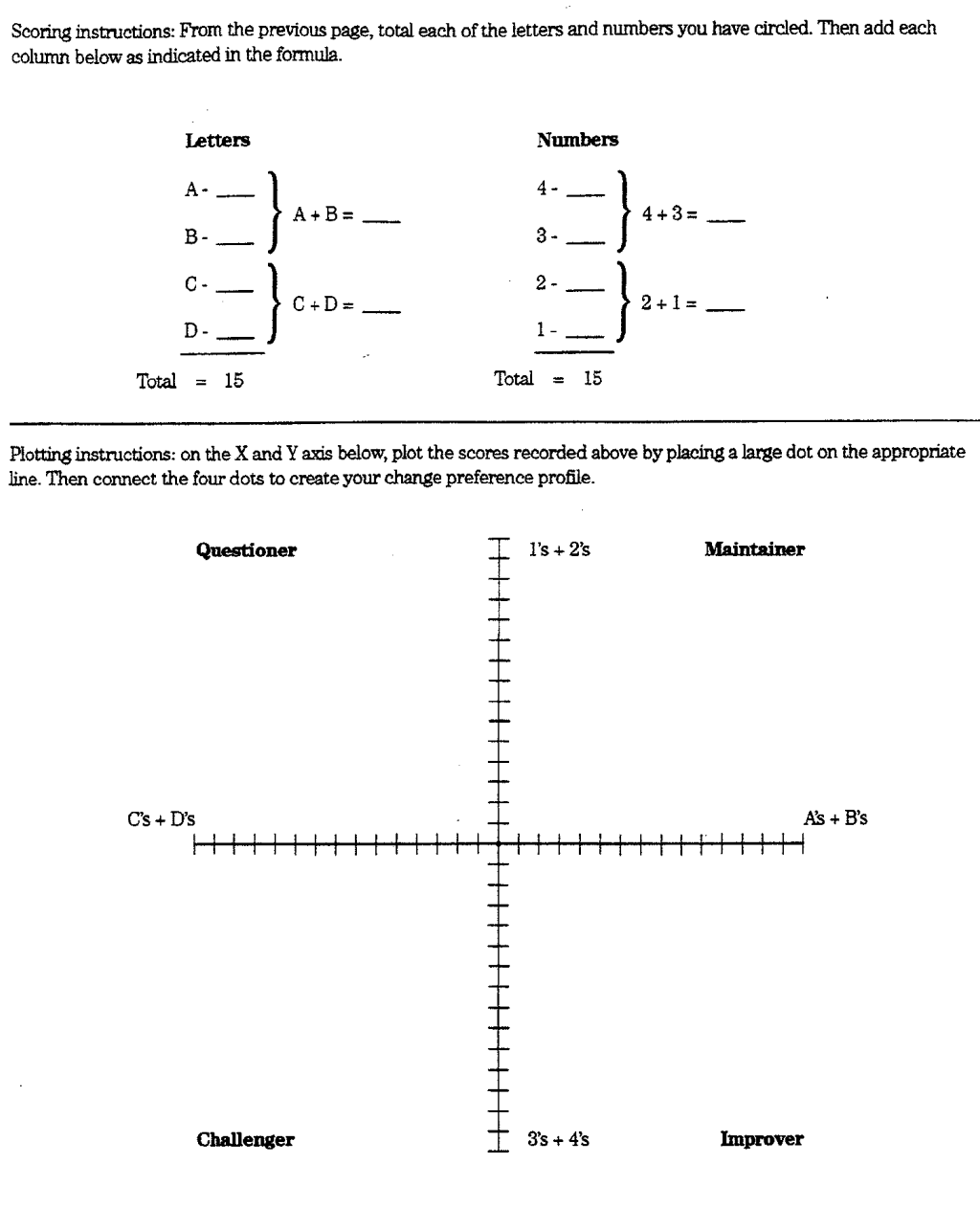 Scoring the Change Preference Scale
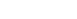 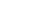 SampleResults
What the Preferences Mean
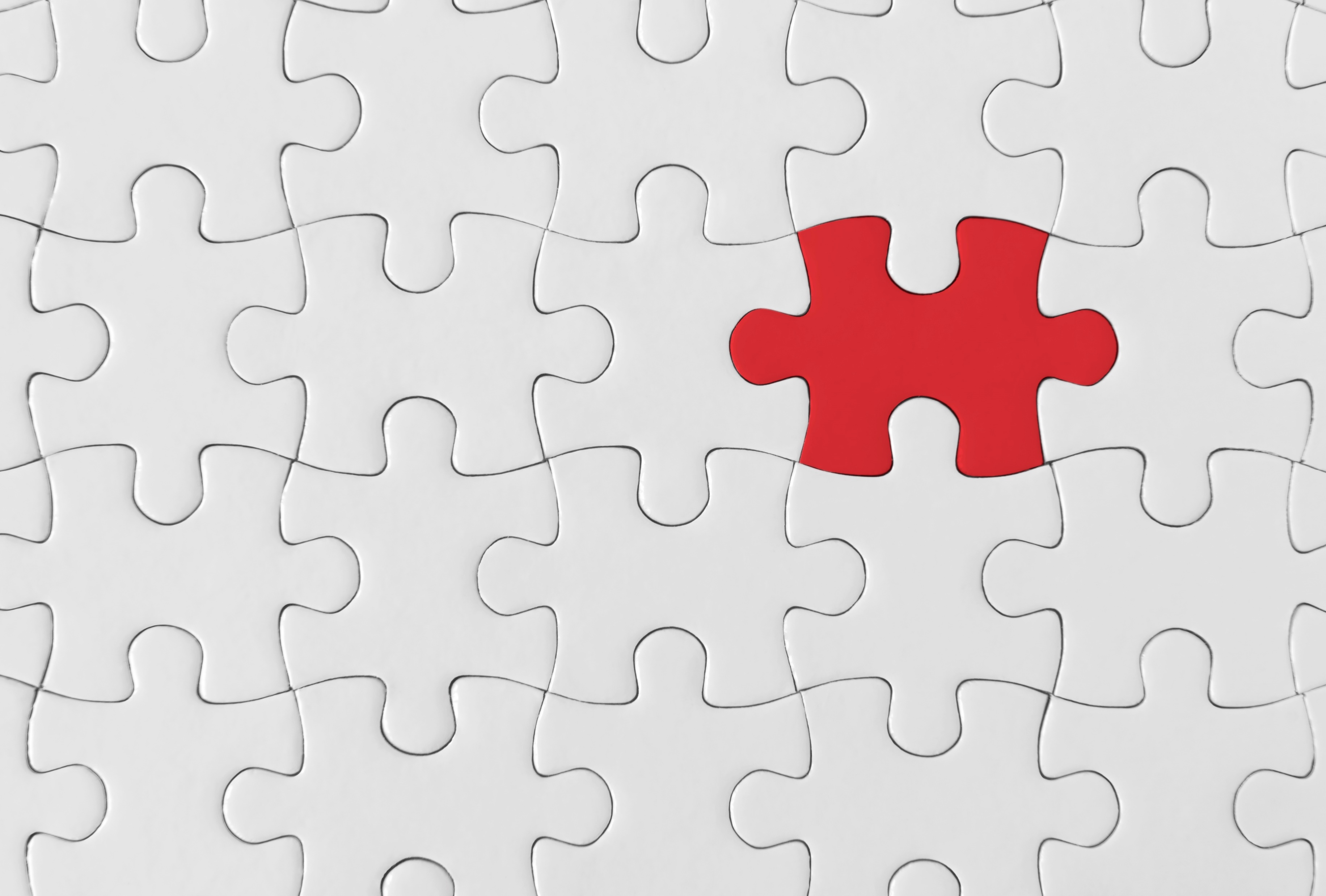 How the preferences impact what you need when considering the change
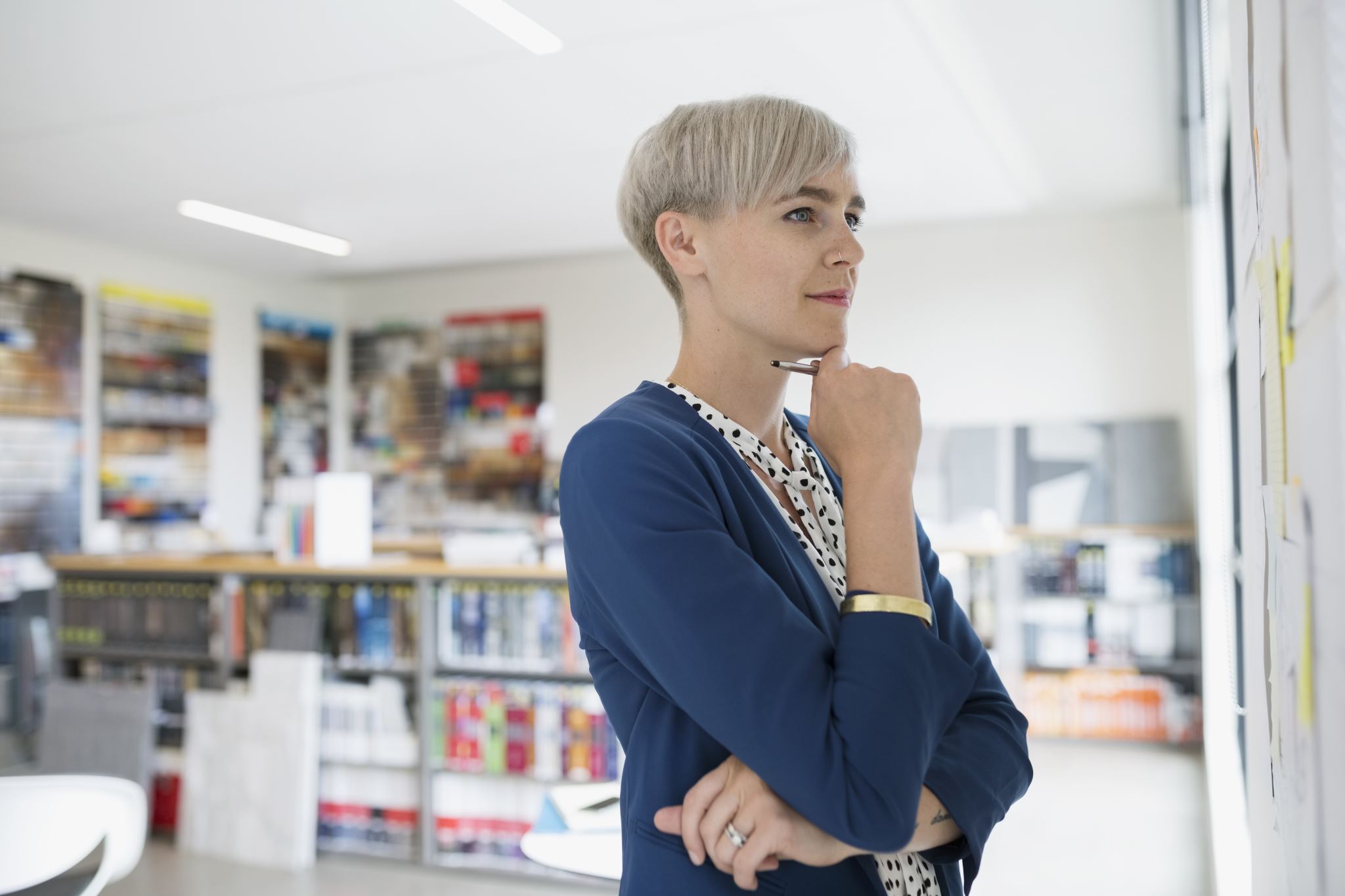 References
Meeting Change in the 21st Century: A Self-Instructional Approach, Louise F. Cyr and Judith B. 	Meier, Extension Service – U.S. Department of Agriculture and Extension Committee on 	Policy, Washington, D.C.
Embracing Change: The Essence of Managing a Successful Future, Aaron Brown, Western 	Executive Seminar Center, Office of Personal Management, Denver, CO.
Managing Change During These Uncertain Times, Angela Hayes, CSU Career Center, April 22, 2020.